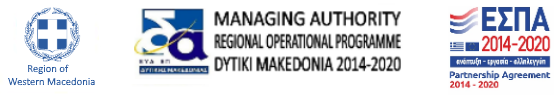 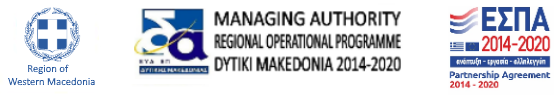 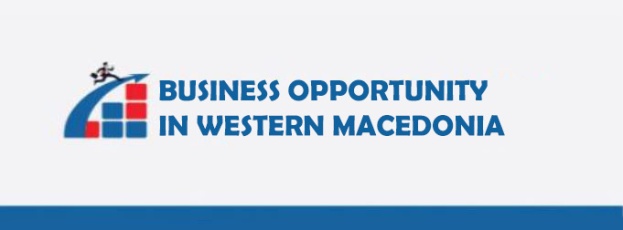 Τhe enterprise with brand name SOLERGON SA, which is headquartered in the Region of Western Macedonia, was approved for funding under the Action "Business Opportunity in Western Macedonia” of the Regional Operational Program “Dytiki Makedonia” 2014-2020. 

The Action aims to support very small, small and medium-sized enterprises in implementing investment projects to increase competitiveness by introducing modern and innovative processes and tools in their production process.

The investment’s total budget is 278.480,00 € out of which 194.936,00 €  (Percentage 70%) is public expenditure.  
The Action is co-financed by Greece and the European Union - European Regional Development Fund.
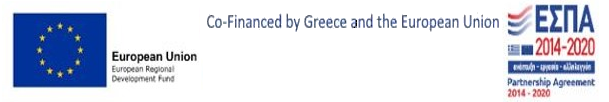